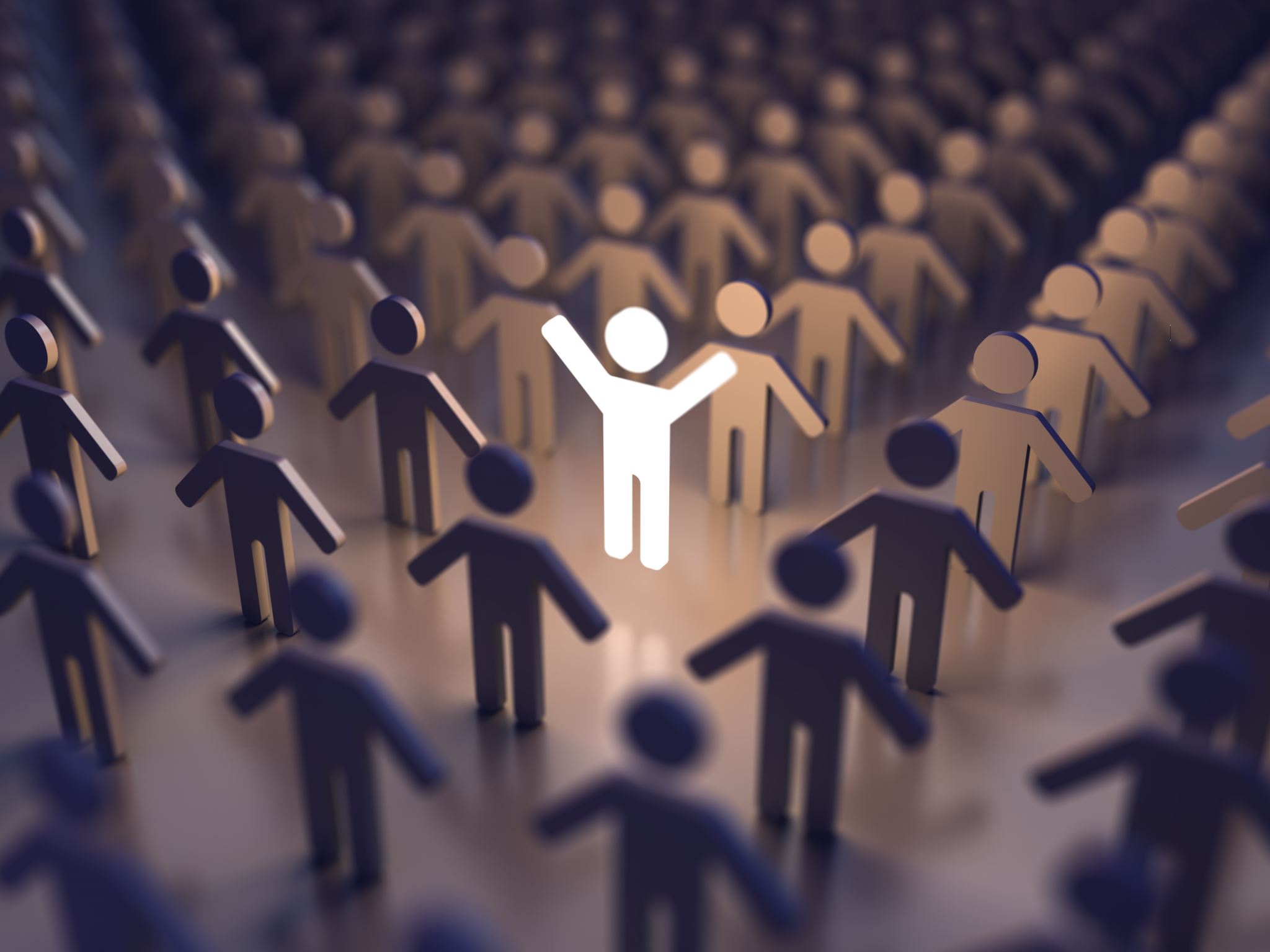 United We Stand……and Together we Flourish
Bardejov Teacher Conference
November 2022
Sue Matthews,
 Assistant Headteacher, Blessed Hugh Faringdon Catholic School
Objectives
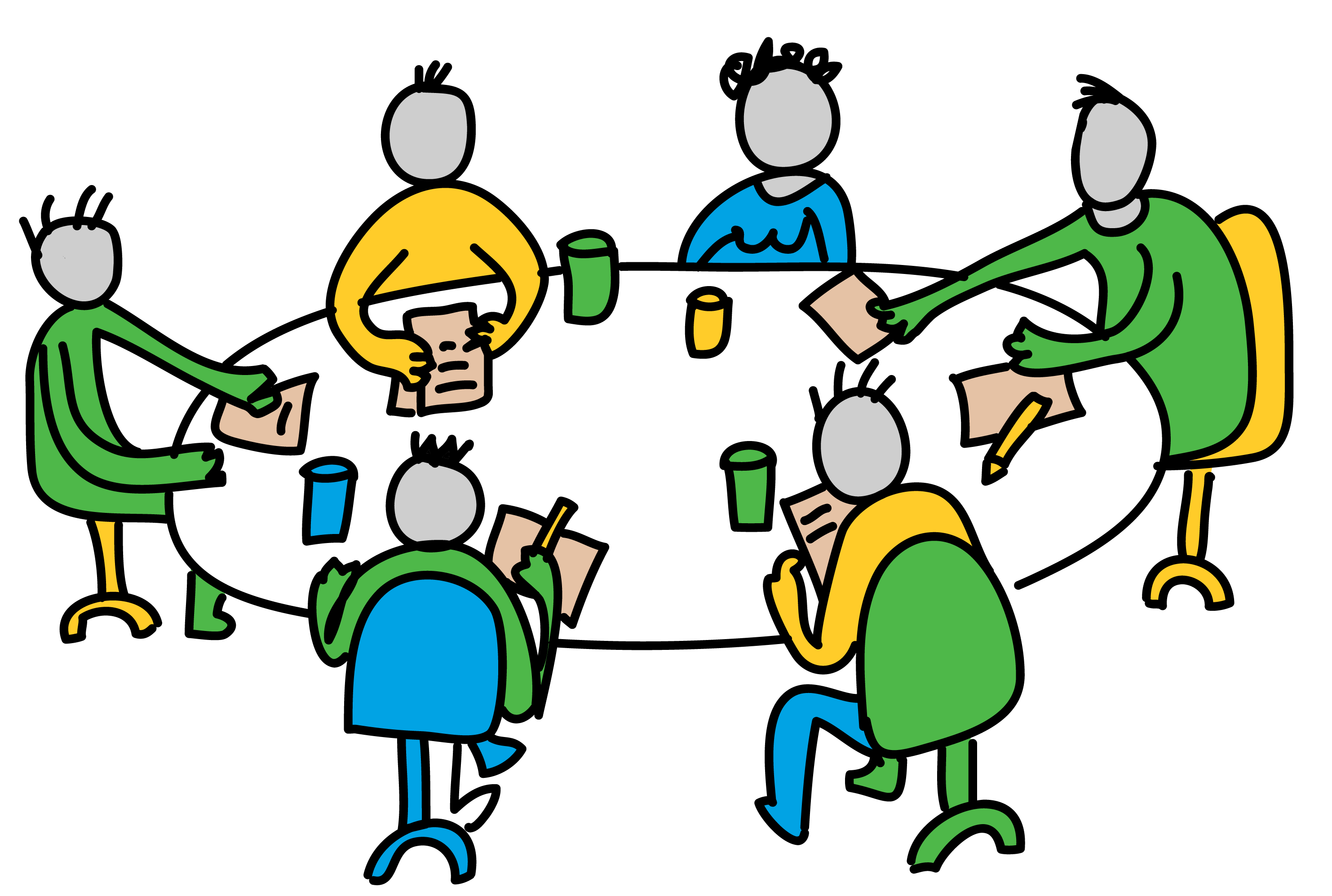 It benefits the students we’re here to serve…….
It develops a professional dialogue between teachers, encourages partnership working and provides a platform to learn, share and support each other.
Why collaborate?
What went well:
More ideas and these were shared.
The opportunity to learn from each other.
A shared responsibility for student learning.
Greater consistency for classes.
It was fun.
What did you learn?
How to collaborate with each other/
The challenges:
More ideas meant more to consider and longer to decide what to do (but the outcome was better).
Would you do it again?:
Yes!
What staff involved in yesterday’s collaborative planning and teaching session have to say..
Background Research
“Collaborative learning will help pupils navigate the wider world, where progress and discoveries are rarely achieved by one person alone.”

The role of collaborative learning – which can take place not only in a physical environment, but also online – is not to replace “normal teaching” but instead to consolidate learning. 
Participating in a ‘social community’ allows students to share knowledge with their peers over an extended period of time.
Students become aware of how we all depend on each other. 
Collaborative learning will help them navigate the wider world, where progress and discoveries are rarely achieved by one person alone.
Be ‘Bold’The benefits of collaborative learning (bold.expert)
Collaborative learning approaches have a positive impact, on average, and may be a cost-effective approach for raising attainment.
Students need support and practice to work together; it does not happen automatically. This may mean you need to work differently with students – enabling rather than telling….
Tasks and activities need to be designed carefully so that working together is effective and efficient, otherwise some students may struggle to participate or try to work on their own.
Set up groups such that all students talk and articulate their thinking in collaborative tasks to ensure they benefit fully – structure such tasks carefully.
Competition between groups can be used to support students in working together more effectively.( However, overemphasis on competition can cause learners to focus on winning rather than succeeding in their learning).
The most promising collaborative learning approaches tend to have group sizes between 3 and 5 pupils and have a shared outcome or goal.
How effective is the approach?
The impact of collaborative approaches on learning is consistently positive, with students making an additional 5 months’ progress, on average, over the course of an academic year. 
However, the size of impact varies, so it is important to get the process right.
EEF ResearchEducation Endowment Foundation | EEF(An independent charity dedicated to breaking the link between family income and educational achievement. They support schools to improve teaching and learning through better use of evidence).
From the teacher/whole school perspective….
Findings suggest that inter-school collaborative research and development activity between schools benefits practitioners by improving their teaching practice, helping them develop new ways of thinking about their practice, increasing expectations, increasing motivation and a greater degree of student involvement and engagement.
 Evidence on the growth and diversity of system leadership suggests that school leadership is shifting from the traditional concept of institutional leadership, whereby the headteacher is responsible for a single school, to educational leadership, implying a much broader sphere of responsibility encompassing multiple schools and educational well-being across wider geographical boundaries
Collaborative working across schools:Effective school partnerships and collaboration for ... - GOV.UK (October 2015)
Threats to school autonomy (Chapman et al 2009); 
Perceived power imbalances between schools (Lindsay et al, 2007); 
Additional workload associated with the collaborative activity (Aiston, 2002) and 
Difficulties in establishing shared objectives and common goals (Woods et al 2010). 
How will you negotiate these?
Challenges to inter-school collaboration
Senior Leadership Team: Collaborative working to share expertise for the ‘common good’.
Departments: Working together to share and learn: E.g. Autism Resource and Learning Support, Art and Design Technology, Core Subject Leaders: English, Maths, Science, RE.
Individual Staff level: Buddying, mentoring, coaching, peer and paired observations
How we Collaborate within Blessed Hugh Faringdon Catholic School
…and beyond the school gates
Training entrants to the profession and training in leadership.
To develop greater consistency across teaching so no students lose out on the best practice and reinforce networking with other schools.
Sharing good practice to raise standards of attainment.
Sharing good practice, bringing in expertise, training for Early Career Teachers.
Mutual support.
Mutual support, collaboration and forward planning.
Information sharing in a rapidly changing context
‘Flourishing Together’ To harness the best practice at all levels and across all job roles. and support schools/departments on their journey to being the best.
With Universities: Reading, St Mary’s, Notre Dame and beyond.
Pedagogical Learning with Other Local Schools: The Tom Sherrington Teaching and Learning Project
PiXL (Partners in Excellence)
Teaching School Partnerships: Wellington College, Maiden Erlegh
Deputy Head Teacher Network.
Catholic Heads.
Designated Safeguarding Leads
Koinonia: Systems Leadership across 19 Secondary and Primary Catholic Schools including St John Bosco Bardejov. Endorsed by St Mary’s University Twickenham.
Created by us and for us.
A voluntary coming together of a range of experience and skills to common benefit to raise standards of attainment and flourish.
Set up by us  for Catholic secondaries and primaries in June 2021, with non-Catholic schools now interested in joining as Associate Members.
Structure: Steering Group, Executive Delivery Group, Partnership Network Meetings
Key offer: access to a wide range of continuing professional development opportunities using internal expertise, St Mary’s and external support where needed (E.g. Computer Science for primary schools
A shared research brief working with the MESH Organisation to monitor the impact of membership on staff well-being – a big focus in the UK, currently, for staff and students.
Koinonia – what makes it unique…..
Headteacher:
'There are so many benefits to partnership working; it rejuvenates us, inspires us and affirms that as a small catholic school, we are part of something so much bigger. Alongside others, we can learn and achieve so much more towards our mission of service.'  

Teacher: 
Working with others continually feeds you new and fresh ideas - even after 17 years of teaching; there is so much to discover through collaboration- it's exciting and refreshing!'

Teacher: 
Connecting with other teachers who are experiencing the same issues and who hold the same aspirations for what can be achieved is completely invaluable'.
Quotes, on collaborative working, from Koinonia Partner Schools
Current Collaboration 
 Erasmus Project (although relationships are not sustained)
 Schools sharing facilities. E.g. a playground for sports lessons, shared classroom space.
One school sharing its expertise to the benefit of another. E.g. massage sessions for students.
Local community collaboration: e.g. a local dog owner offering dog therapy for students.
The next steps
Links with other similar schools: e.g. a Special Needs School/a multi-lingual school with another here or abroad.
Further teacher collaborative planning sessions with peer learning walk opportunities. 
Group discussion: 
Are any of these right for you? 
What else would be useful?
 What one thing will you now do to make collaboration happen within and/or beyond your school?
Your challenge: Make it happen.
Examples of how you feel you can collaborate …
Making a start within your school: Some Quick Teaching and Learning Wins……
Your Next Steps:Putting your thinking into practice..